Combining Random Variables
EQ: How do random variables interact with each other?
Rules for Random Variables
Adding a constant to every value in a set will change the mean by that constant
Adding a constant to every value in a set will not change the standard deviation.
Multiplying every value in a set by a constant will multiply the mean and standard deviation by that constant
Insurance
X = the profit on a policy
.9975
.0005
.002
E(X) = $89
a) What is the expected value and standard deviation if the company charged customers 100 times the original price?
b) What is the expected value and standard deviation for 100 policies?
c) Which method is less likely to lose money?
Insurance Policies
1) What is the expected value and standard deviation if the company charged customers 100 times the original price?
E(100X) = (100)(89) = $8,900
SD(100X)  = (100)(260.54) = $26,054
2) What is the expected value  and standard deviation for 100 policies?
E(X+X+X+X…100 times) = 89 + 89 + 89 + 89 + 89 … 100 times = $8,900
VAR(X+X+X+X…100 times) =
SD(X+X+X+X…100 times) =
Example
W.J. Youden (Australian, 1900-1971) weighed many new pennies and found the distribution of weights to be approximately N(3.11g, 0.43g). What are the reasonably likely mean and standard deviation of weights of rolls of 50 pennies?
X = A single roll
X ~ N(3.11g, 0.43g)
50 pennies = (X1 + X2 + . . . + X50)
Rules for combining:
E(X ± Y) = E(X) ±  E(Y)
Var(X ± Y) = Var(X) +  Var(Y)
Variances ALWAYS add!
Practice:
Given independent random variables with means and standard deviations as shown, find the mean and standard deviation of:
3X
Y + 6
X + Y
X – Y
X1 + X2
3X
	E(3X) = 30		SD(3X) = 6
b) Y + 6
	E(Y +6) = 26	SD(Y + 6) = 5
c) X + Y
	E(X + Y) = 30	SD(X + Y) = 5.385
d) X - Y
	E(X - Y) = -10	SD(X - Y) = 5.385
e) X1 + X2
	E(X1 + X2) = 20	SD(X1 + X2) = 2.828
Example
Suppose the average SAT-Math score is 625 and the standard deviation of SAT-Math is 90.  The average SAT-Verbal score is 590 and the standard deviation of SAT-Verbal is 100. The composite SAT score is determine by adding the Math and Verbal portions. What is the mean and standard deviation of the composite SAT score?
X = SAT Math score
Y = SAT Verbal score
X ~ N(625, 90)
Y ~ N(590, 100)
The combined score is (X + Y), what is it’s distribution?
Example
X ~ N(625, 90)
E(X) = 625
Y ~ N(590, 100)
E(Y) = 590
E(X + Y) = 625 + 590 = 1215
Var(X + Y) = 8100+10000 = 18100
SD(X + Y) = 134.54
(X+Y) ~ N(1215, 134.54)
Example
Mr. M and Mr. L are avid golfers. Suppose Mr. M scores average 110 with a standard deviation of 10. Mr. L’s scores average 100 with a standard deviation of 8. Find the mean and standard deviation of the difference of their scores (M- L).
M = Mr. M’s score
L = Mr. L’s score
M ~ N(110, 10)
L ~ N(100, 8)
The combined score is (M - L), what is it’s distribution?
Example
M ~ N(110, 10)
E(X) = 110
L ~ N(100, 8)
E(Y) = 100
E(M - L) = 110 - 100 = 10
Var(M – L)= 100 + 64 = 164
SD(M - L) = 12.806
(M - L) ~ N(10, 12.806)
Put it to use:
Assuming their scores are normally distributed, find the probability that Mr. M will lose on any given day.
Let X = (M - L)
X ~ N(10, 12.806)
P(X > 0 )
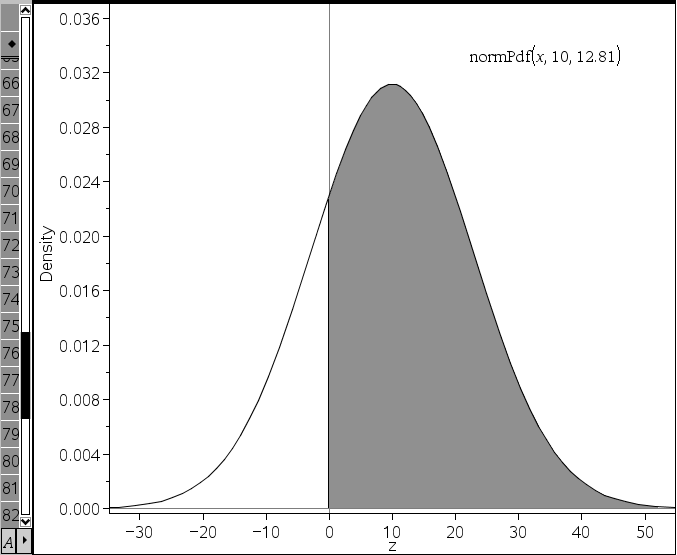 P(z > -.7809)
=.7849
There is a 78.5% chance that
Mr. M will lose on any given day.